What are the different types of attachment? 
And what is Ainsworth’s (1973) ‘Strange Situation’Experiment?
Home learning
Listen to the mind changers podcast on Ainsworth.
Keywords
Attachment
Caregiver
Strange situation
Learning objectives:
To be able to DEFINE attachment.
To KNOW the three key types: avoidant, secure, resistant
TO KNOW and EVALUATE  Ainsworth’s ‘strange situation’ research.
Mary Ainsworth designed the ‘strange situation’ to investigate attachments in infants.
Watch the videos and make notes on 
Separation anxiety stranger anxiety
The procedure of Ainsworth’s ‘strange situation’ ….
The types of attachment
What you should have: The Strange Situation
Controlled observation 
12-18-month olds and their mothers were observed using a video camera in a purpose built laboratory playroom to assess:
secure-base behaviour 
separation anxiety
reunion behaviour 
stranger anxiety
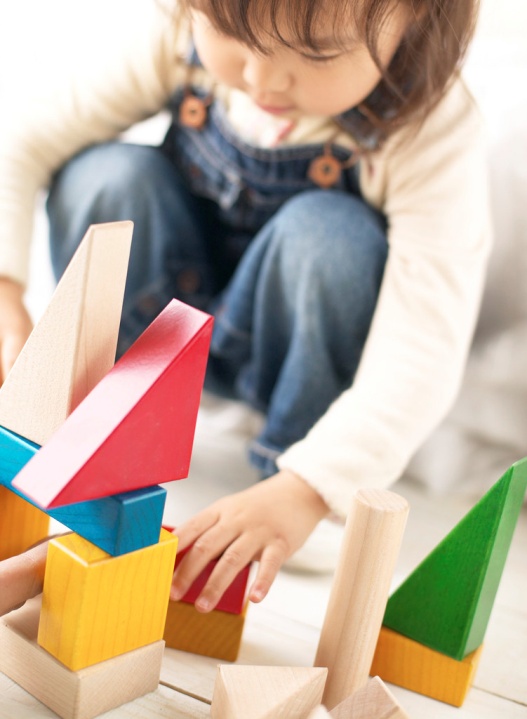 Learning objectives:
To be able to DEFINE attachment.
To KNOW the three key types: avoidant, secure, resistant
TO KNOW and EVALUATE  Ainsworth’s ‘strange situation’ research.
4
[Speaker Notes: Explain a,b,c,d. Ask if anyone can see any ethical problems. Discuss: is a laboratory playroom the same as a real life situation? Do they think children would react the same here as in the home? Or are children used to going to different places and situations, e.g., a playgroup, etc. Is the situation ecologically valid?]
Observations were recorded every 15 seconds and placed into behavioural categories
5
[Speaker Notes: Included to demonstrate behavioural categories for AQA research methods.]
Procedure for the Strange Situation
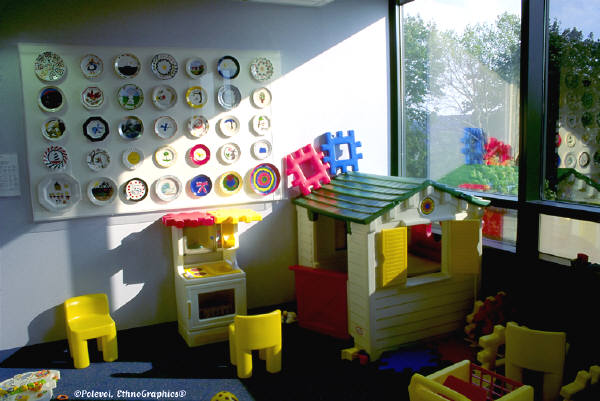 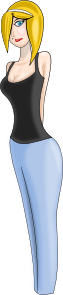 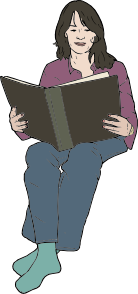 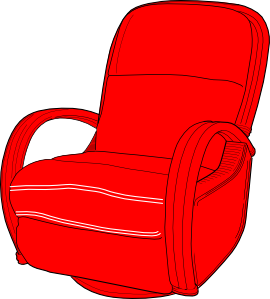 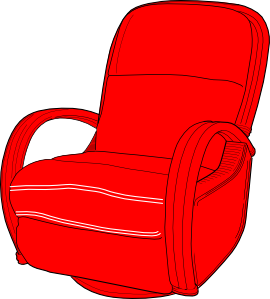 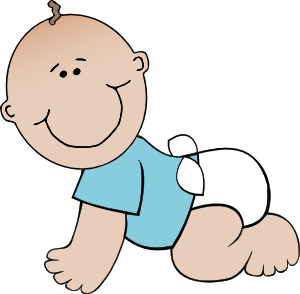 6
Task: Find out what Ainsworth’s findings were by completing the sheet using the textbook.
Secure
Avoidant
Resistant
Primary Carer’s Behaviour Towards Child
Child’s ‘Working Model’ of Itself
Positive & Loved
Unloved & Rejected
Angry & Confused
www.psychlotron.org.uk
Task: In pairs, diagnose each of the children in the examples as either securely attached, insecure-avoidant or insecure – resistant. 
Then create your own scenario…
Is the SS a valid test?
Could there be any observer bias or subjectivity in the procedure?
Do all cultures raise children in the same way?
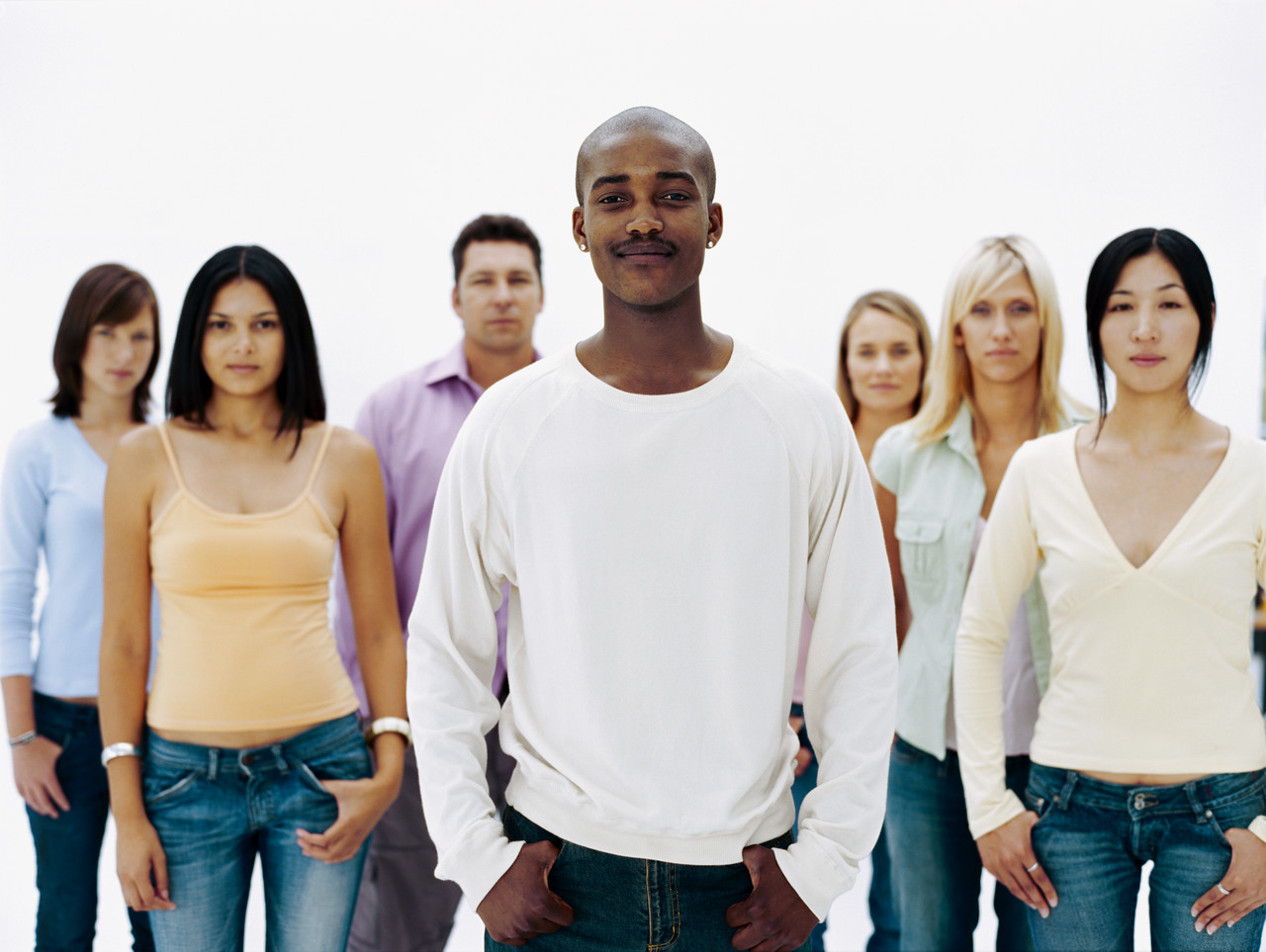 11
[Speaker Notes: Discuss: cultural issues plus whether attachment type is dependent upon the person with them on the day of the test. Could they be insecurely attached to that carer but securely attached to someone else? Also talk about observer bias and subjectivity within the observations. Researchers aware of hypothesis – record behaviour in line with expectations.]
Is the SS a reliable test?
I don’t like this place or that horrid lady. This isn’t home. If she makes me go in that playroom again I’m going to stamp my feet and scream until I’m sick!
I’m bored of doing this over and over again.
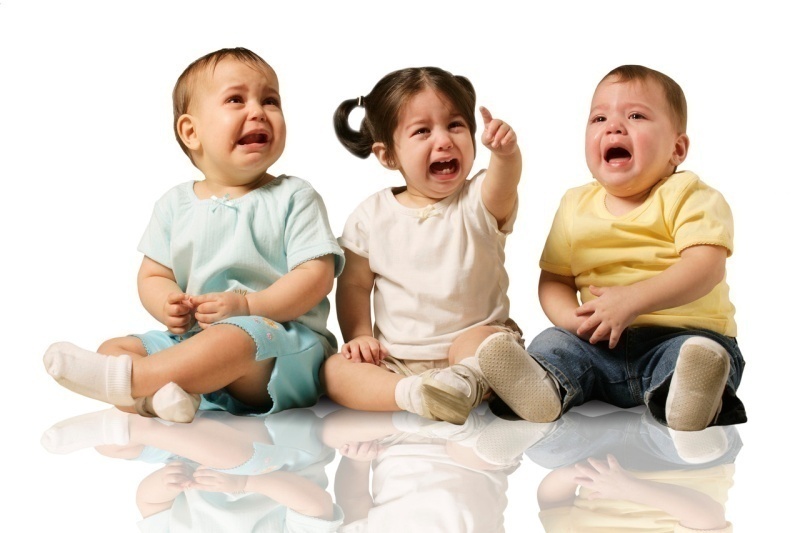 12
[Speaker Notes: Discuss: Do they think children can change categories over time? What family factors/life events might cause a child to be secure then insecure? Test is only reliable if children are in same category when tested again – how long should we leave it? 4-6 weeks is a long time in the life of an infant. Much can change.]
What about other attachment types?
We found a further attachment type: disorganised attachment. This is where there are no set patterns of behaviour at separation of reunion?
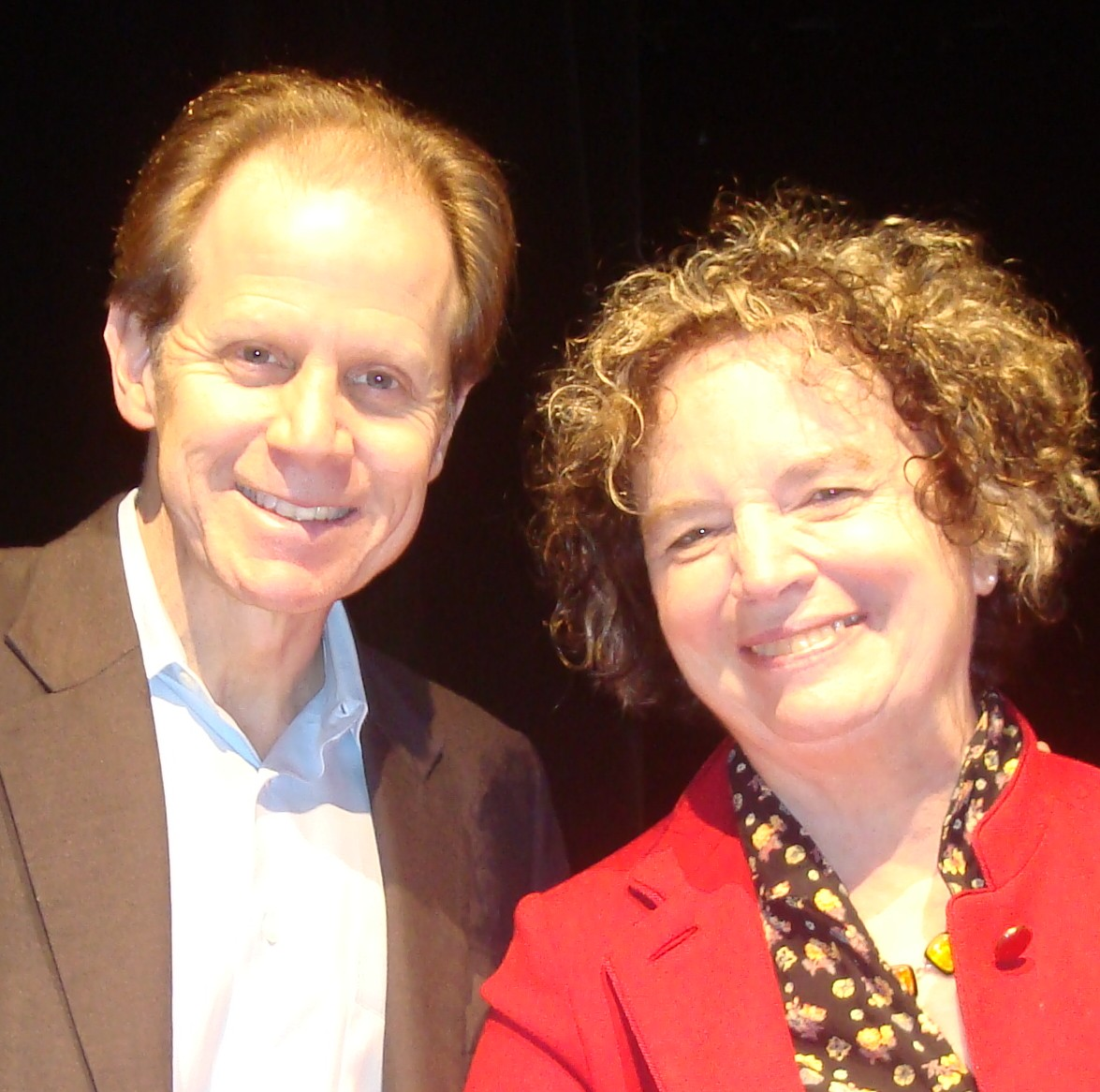 Ainsworth never found this as she had a poor population sample size.
13
[Speaker Notes: Discuss: Do they think children can change categories over time? What family factors/life events might cause a child to be secure then insecure? Test is only reliable if children are in same category when tested again – how long should we leave it? 4-6 weeks is a long time in the life of an infant. Much can change.]
Ethics – can we justify this?
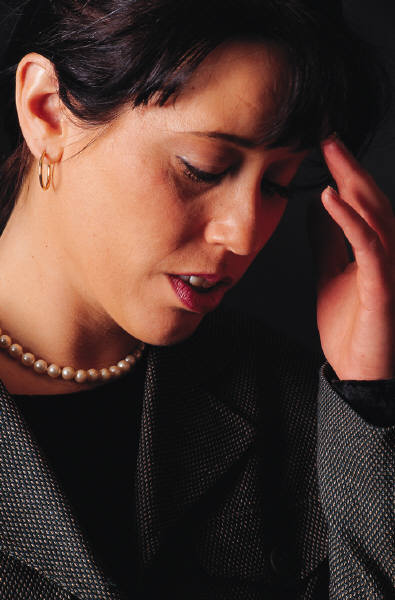 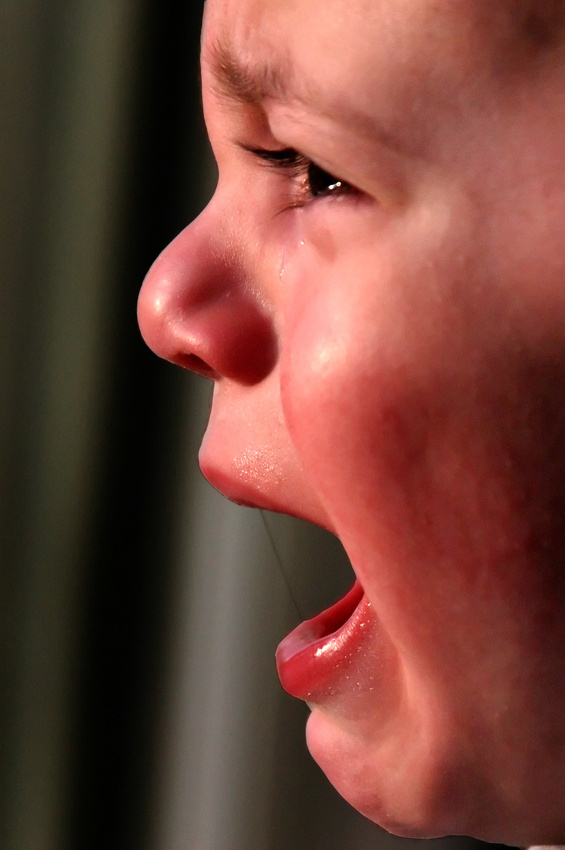 14
[Speaker Notes: Discuss: harm to child, distress for carer. Can we justify causing stress? How could we do an observation involving  mother/baby/stranger interaction in a real world? Baby clinic/hospitals etc. Issue of socially sensitive research. If child is not type B, assumption is A and C must have bad mothers.]
Activity – Research re-enactment
In groups of 5  - 7 create a sketch staging the ‘strange situation’. Your scene must include the following information:

 Researchers using the observation technique.
 Every stage of the procedure. (stranger/care-giver entering/leaving the room in correct sequence).
The reactions of the children of the different types of attachment e.g. insecure avoidant.
Evaluative comments about the ‘strange situation’. E.g. from a critical mother worried about the ethics.
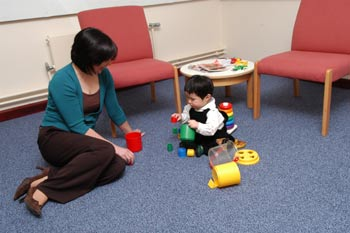 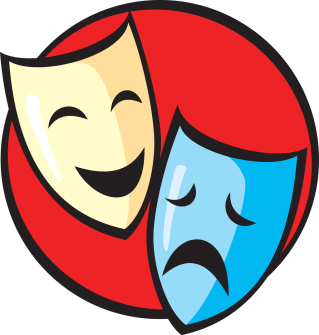 Keywords
Attachment
Caregiver
Strange situation
Learning objectives:
To be able to DEFINE attachment.
To KNOW the three key types: avoidant, secure, resistant
TO KNOW and EVALUATE  Ainsworth’s ‘strange situation’ research.